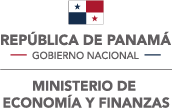 MINISTERIO DE ECONOMÍA Y FINANZAS
DIRECCIÓN DE PRESUPUESTO DE LA NACIÓN
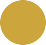 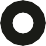 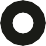 ORGANIZACIÓN ADMINISTRATIVA DEL SECTOR PÚBLICO
8 DE JULIO 2021
SECTOR PÚBLICO
I
I
CONTENIDO
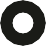 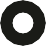 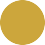 Organización del Sector Público
Normas que regulan la organización administrativa de las Instituciones Públicas.  Niveles Funcionales y jerárquicos
Aplicación de los Niveles funcionales  Políticas y criterios de Modernización del Estado.
Las Estructuras Orgánicas	no se presentan por Ley.
Criterios para establecer o reestructurar la organización institucional  Causas que dan origen a la restructuración organizacional
Naturaleza de las Unidades Administrativas  Características y criterios para la creación de unidades
Manual de Organización y Funciones de las Instituciones Públicas  Contenido de presentación
Estructura Orgánica de la CSS  Desafíos
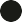 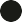 MEF
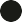 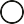 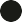 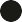 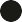 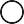 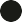 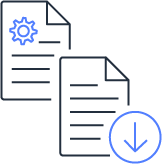 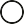 SECTOR PÚBLICO
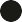 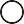 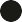 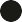 1
II
ORGANIZACIÓN DEL SECTOR PÚBLICO
MEF
Constitución Política
2
ORGANIZACIÓN DEL SECTOR PÚBLICO
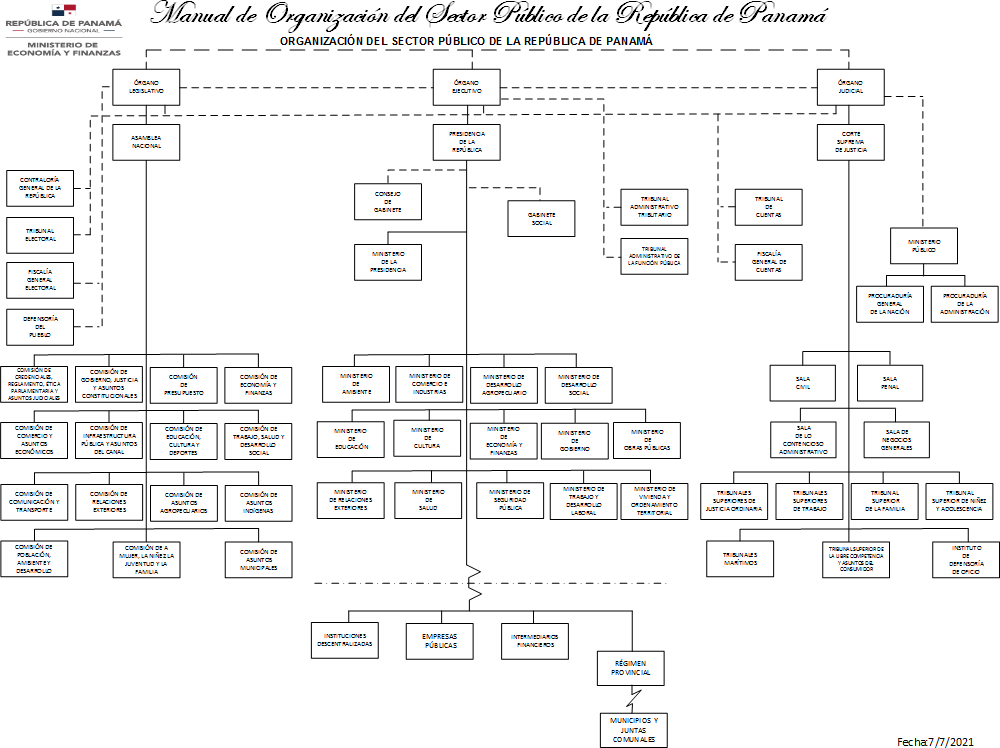 MEF
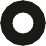 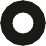 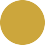 3
III
NORMAS QUE REGULAN LA ORGANIZACIÓN  ADMINISTRATIVA EN	LAS ENTIDADES PÚBLICAS
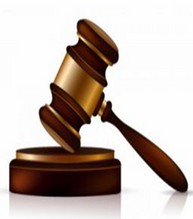 Ley No.97 del 21 de diciembre  de 1998
Que crea el Ministerio de  Economía y Finanzas por la  fusión de los Ministerios de
Ley No. 2 de 10 de marzo de  2014, que modifica Artículos de  la Ley 97 de1998.
Artículo	1-	en	Materia	de  Planificación…..
Ley	No.	176	del	13	de	noviembre	de
2020 “por la cual se dicta el  Presupuesto General del Estado para  la vigencia fiscal 2021”. Gaceta Oficial  No.29, 153-B de 13 de noviembre de  2020.
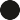 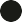 Hacienda	y  Planificación  Económica.
Tesoro	y  y	Política
Artículo 2, Literal D,  Numeral 4 en Materia de  Administración Pública y  Modernización del Estado.
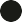 Artículo	343.Manual	de  Organización y Funciones.
Artículo	345.	Modificación	a	la
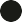 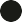 estructura organizativa de la  entidades públicas.
Artículo 358. Guía para la  implementación de la Calidad en  la Gestión Pública, para la  Modernización del Estado.
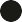 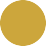 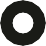 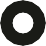 4
NIVELES FUNCIONALES	Y JERÁRQUICOS  DE LA ADMINISTRACIÓN PÚBLICA
IV
LEY NO.9 DE 20 DE JUNIO DE 1994
Niveles Jerárquicos
Nivel Político y Directivo General
Niveles Funcionales
Nivel Político y Directivo  Nivel Coordinador
Nivel Asesor  Nivel Fiscalizador
Nivel Auxiliar de Apoyo  Nivel Técnico
Nivel Operativo  Nivel ejecutor
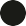 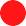 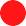 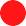 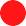 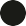 Jefatura de Direcciones Nacionales  Jefatura de Departamento  Jefatura de Sección o Supervisión  Jefatura de Direcciones Regionales  Nivel de ejecución
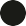 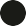 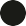 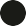 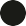 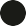 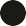 5
NIVELES	FUNCIONALES
DE LA ADMINISTRACIÓN PÚBLICA
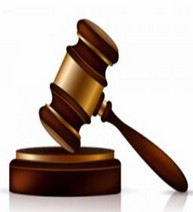 Es	la	división	del	trabajo	en	una	entidad	pública,	agrupando	las	principales  funciones que deben realizarse dentro de la organización.

Es	decir,	forman	parte	de	las	etapas	de	un	proceso	productivo	o	administrativo  diferenciadas por el contenido de las funciones especializadas que le son propias.
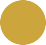 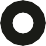 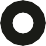 6
APLICACIÓN DE LOS NIVELES FUNCIONALES
POLÍTICO Y DIRECTIVO / DIRECCIÓN SUPERIOR
MEF
Se	establecen	los	objetivos,	políticas	y	estrategias	de	la	entidad	y	se	ejerce	la
orientación	y	dirección	de	la	misma,	la	Máxima	autoridad	de	la	entidad	le  corresponde ejercer la representación legal y la administración de la entidad.

El Órgano Ejecutivo está conformado por los Ministerios y Viceministerios y usualmente en  las entidades descentralizadas por: Dirección General - Subdirección General; Administración  General - Subadministración General; Gerencia General – Subgerencia General, Rectoría y las  Superintendencias.

Las nomenclaturas de estas unidades administrativas, solo se utilizan para describir a la  máxima autoridad de una entidad, por lo cual no aplican para denominar las unidades  sustantivas (Nivel Operativo).
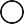 SECTOR PÚBLICO
7
APLICACIÓN DE LOS NIVELES FUNCIONALES
NIVEL OPERATIVO / DIRECCIÓN NACIONAL
Son responsables de normar, fijar políticas y regular las acciones que rigen para todo el  terrritorio nacional.
Responsables de dirigir y ejecutar los programas sustantivos que responden a la razón de  ser, en cumplimiento de su objetivo y en el marco del objetivo y misión institucional.
Solo la entidad que norme la materia de su competencia (servicios) podrá establecer en el  nivel operativo la unidad administrativa con el Nivel de Dirección Nacional.
Estas unidades no tienen intermediarios con unidades adjetivas y el Despacho Superior.
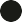 MEF
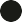 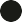 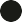 En el Gobierno Central, así como para las entidades descentralizadas aplica la nomenclatura  de Dirección Nacional, así como para los entes reguladores del sistema financiero, a  excepción de las Empresas Públicas e Intermediarios Financieros para la cual aplica la  denominación Gerencias Nacionales.
SECTOR PÚBLICO
8
APLICACIÓN DE LOS NIVELES FUNCIONALES
DEPARTAMENTO/ SUBDIVIDE LA DIRECCIÓN
Unidades administrativas que realizan distintas funciones, para que de manera  conjunta pueda generarse el proceso de producción de una entidad.
Agilizan el trabajo, permitiendo un mayor orden y control sobre las actividades  que se están realizando, ya que cada Departamento contara con un jefe , que  rendirá cuenta sobre sus acciones y decisiones a la Dirección adscrita, dentro de  los lineamientos e instrucciones establecidas.
MEF
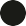 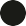 El Gobierno Central, las entidades descentralizadas, así como las instituciones  independientes, usarán en el nivel inferior del organigrama (Unidades Operativas)  los “Departamentos” para subdividir las direcciones. Considerar que su jerarquía  debe corresponder a una unidad con rango Dirección.
SECTOR PÚBLICO
9
APLICACIÓN DE LOS NIVELES FUNCIONALES
SECCIÓN/DUBDIVIDE EL DEPARTAMENTO
Las Secciones son las unidades administrativas que subdividen a los Departamentos  y las mismas se encuentran a nivel de ejecución y procedimientos dentro de la  organización. Estas unidades realizan funciones fundamentales del área sustantiva.  Deberá contar con personal especializado, debido a la complejidad de las funciones y  actividades concretas de este nivel en la prestación de los servicios públicos.
MEF
El Gobierno Central, así como las entidades descentralizadas en el nivel inferior del  organigrama (Unidades Operativas) podrán utilizar la sección, unidad de menor  jerarquía en que se subdivide un “Departamento”. Considerar que su jerarquía debe  corresponder a una unidad con rango de Departamento.
SECTOR PÚBLICO
10
APLICACIÓN DE LOS NIVELES FUNCIONALES
DIRECCIONES REGIONALES/DESCONCENTRADAS
Aplica para las Direcciones Regionales y/o provinciales, encargadas de materializar  las políticas de gobierno y de la institución en las regiones, cuya responsabilidad  son la prestación y /o venta de servicios de la entidad, las cuales le son conferidas  por disposición legal.
MEF
La creación del órgano desconcentrado se justificará cuando la naturaleza de sus  actividades requiere su presencia en provincias o regiones que no puede ser  asumida con efectividad por motivos de distancia. En ese supuesto, se podrán crear  subordinadas a la entidad, con facultades específicas para resolver sobre la materia  en el ámbito provincial.
SECTOR PÚBLICO
11
APLICACIÓN DE LOS NIVELES FUNCIONALES
MEF
OFICINAS
Son unidades administrativas encargadas de proporcionar a la institución servicios de  apoyo interno que satisfacen las necesidades de carácter general.
No tienen nivel jerárquico definido, ni poder de mando y jurisdicción;
Su personal debe ser profesional con relativa experiencia en materias muy  especializadas con funciones de planear, aconsejar, emitir, formular, absolver,  asesorar, establecer y recomendar, controlar, nunca dirigir, ejecutar u ordenar;
Se ubicarán en el organigrama única y exclusivamente en los siguientes Niveles  Funcionales: asesor, fiscalizador, auxiliar de apoyo.
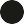 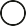 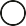 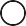 EJEMPLO:
(OFICINA DE: Asesoría Legal, Relaciones Públicas, Planificación, Desarrollo Institucional, Cooperación  Técnica, Auditoria Interna, Recursos Humanos, Tecnología e Informática y la Dirección de Administración  y Finanzas con función adjetiva.
SECTOR PÚBLICO
12
V
POLITICAS Y CRITERIOS DE MODERNIZACIÓN DEL  ESTADO
MEF
Políticas y criterios:
Actualizar las estructuras organizativas periódicamente.

Aplicar los criterios y parámetros establecidos para conformar las estructuras orgánicas de la  entidades públicas.

Automatizar procesos a través del uso de las herramientas tecnológicas que permitan a la  ciudadanía el acceso a la información mediante procedimientos generales y sencillos.

Hacer transparente la gestión institucional que permita divulgar y hacer pública la  información relacionada con las actuaciones del servicio publico a la ciudadanía, de manera  oportuna y de fácil acceso.

Rendir cuentas por decisiones tomadas, acciones ejecutadas y resultados obtenidos, según la  competencia atribuida legalmente
SECTOR PÚBLICO
13
VI
LAS ESTRUCTURAS ORGÁNICAS NO SE PRESENTAN  POR LEY
MEF
Razones:
Ministerios: Es el Presidente de la República con el Ministro correspondiente, quienes disponen lo  conveniente acerca de la estructura interna.
Resto de entidades públicas: potestad del Titular o de la Junta Directiva, nuevos programas asignados a la entidad, eliminación de unidades  administrativas o re ubicación en otra unidad, cambio de tecnologías.
Ventajas: No representan ventajas.  Desventajas
La unidades administrativa se ubican en los niveles funcionales que no les corresponde, según el
servicio público a brindar.

Representa una limitación, ya que todo cambio que se genere en el entorno interno y externo de la  entidad para la prestación del servicio público atribuidopor Ley, requeriría de una modificación previa  a la Ley, cada vez que se requiera modernizar tanto a la entidad como al servicio público que presta, lo  que implica retrasos en el logro de resultados.
SECTOR PÚBLICO
14
CRITERIOS	PARA	ESTABLECER O REESTRUCTURAR LA ORGANIZACIÓN INSTITUCIONAL
VII
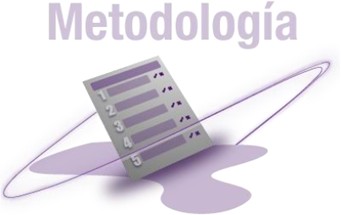 El Nivel Superior de las instituciones del sector público tiene bajo su responsabilidad  las modificaciones que deben aplicarse a la estructura orgánica tomando como  referencia las causas que originan dichas modificaciones en materia organizacional.
Estos cambios deberán expresar el propósito que se persigue; es decir el qué y para  qué de la organización que se propone, considerando cómo afectan a la misión o razón  de ser de la institución, establecida en las disposiciones legales que la crean o  modifican.
MEF
Estas	causas	responden	a	la	asignación,	modificación	o	cese	de	competencias,
atribuciones  funciones,  (operativas).
y	funciones		conferidas,	modificaciones	de	políticas,	objetivos	y  incorporación	de	nuevas		técnicas	administrativas	y		sustantivas
SECTOR PÚBLICO
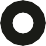 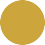 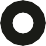 15
CAUSAS QUE DAN ORIGEN A LA REESTRUCTURACIÓN  ORGANIZACIONAL
MEF
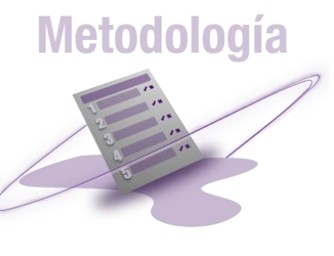 Creación de nuevas Unidades Administrativas
Desarrollar Objetivo y Funciones, considerando si brindará Servicios externos  producto del objetivo y la misión institucional o bien servicios internos que  brindan las unidades adjetivas.
Establecer el nivel funcional y jerárquico.

Eliminación de una Unidad Administrativa
Analizar las causas , efectos e implicaciones que se generan en la organización  en materia funcional, de personal o presupuestaria.
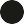 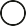 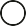 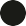 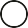 SECTOR PÚBLICO
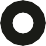 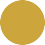 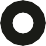 16
CAUSAS QUE DAN ORIGEN A LA REESTRUCTURACIÓN  ORGANIZACIONAL:
MEF
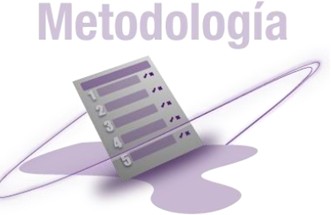 Eliminación de una unidad administrativa reubicándola dentro de otra: elementos a  considerar:
Nivel jerárquico que se le asigna.
Requiere de la evaluación del nuevo objetivo
Las funciones que se vinculen a la unidad correspondiente  Reubicación del recurso humano,
Requerimientos en material físico y financiero que se solicitan.

Cambio de nivel y/ o fusión de una unidad administrativa
En este tipo de modificación, es importante analizar si se mantienen o cambian  sus funciones, nivel jerárquico, perfil del recurso humano y requerimientos físicos  y financieros demandados, tomando en cuenta la razón de ser de la institución.
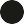 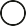 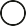 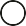 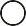 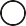 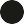 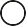 SECTOR PÚBLICO
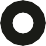 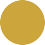 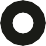 17
CAUSAS QUE DAN ORIGEN A LA REESTRUCTURACIÓN  ORGANIZACIONAL:
MEF
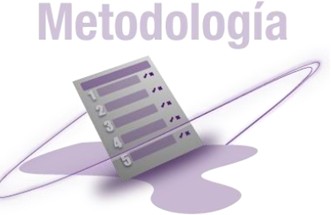 Cambio de denominación (o de nombre) de una unidad administrativa
Este tipo de modificación puede obedecer a cambio en el nivel jerárquico de la  unidad o debido a la asignación de nuevas funciones y objetivos que requiere la  dinámica de trabajo de la institución.

Asignación	de	nuevos	programas,	proyectos	o	responsabilidades	a	una	unidad  administrativa existente.
Se debe constatar si los programas se vinculan con las funciones de la unidad, si  guardan relación con los servicios brindados, verificando si tienen carácter  permanente o temporal.
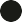 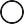 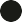 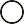 SECTOR PÚBLICO
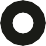 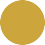 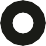 18
VIII
NATURALEZA DE LAS UNIDADES ADMINISTRATIVAS
La	organización	de	las	instituciones	del	Sector  Público	en	Panamá,		se		conforma	de	unidades
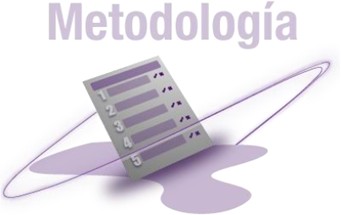 administrativas que varían en su tipificación de  acuerdo al servicio que determina el objetivo y las  funciones de las cuales se pueden mencionar las  Directivas, de coordinación, asesorías, fiscalización y
MEF
control,	apoyo	administrativo,  (sustantivas)	y		las	unidades  desconcentradas.
operativas  regionales
Directivas  Adjetivas  Sustantivas
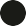 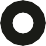 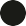 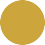 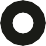 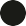 19
CARACTERÍSTICAS	PARA LA CREACIÓN DE LAS  UNIDADES ADMINISTRATIVAS
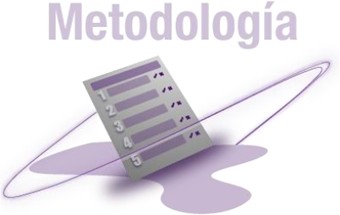 MEF
Disponibilidad presupuestaria que sustente el funcionamiento de la unidad  administrativa, considerando la metodología y criterios establecidos en la materia.
Creada a través de una disposición legal, previa evaluación y aprobación del  Ministerio de Economía y Finanzas.
Tener definido su objetivo y funciones, las cuales pueden ser directivas, adjetivas o  sustantivas.
Ser una unidad subordinada a otra.
Contar con el recurso humanos requerido (considerar el tamaño de la entidad menos  o más de 600 funcionarios), jefatura y subordinados (Dirección superior, Dirección  Nacional, Departamento y Sección).
Sistemas Administrativos y Programas Sustantivos.
Tener definidos los programas y servicios con sus productos.
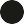 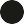 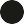 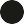 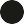 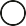 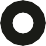 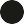 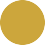 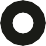 20
CRITERIOS PARA LA CREACIÓN DE LAS UNIDADES  ADMINISTRATIVAS
MEF
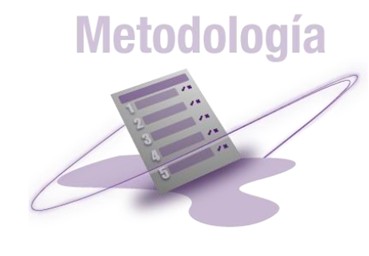 DIRECCIÓN NACIONAL
2 Departamentos como mínimo
Objetivo y Funciones producto de su razón de ser (mínimo 5, máximo 8)

DEPARTAMENTO
Objetivo y Funciones (mínimo 5, máximo 8)
Al subdividir el Departamento, éste debe tener como mínimo dos (2) secciones, que  tengan la responsabilidad de funciones sustantivas, excepto en las funciones de apoyo  administrativo que no se subdividen en unidades administrativas inferiores  (Contabilidad, Presupuesto, Tesorería, entre otros).

SECCIÓN
Debe tener desarrollado el objetivo y las funciones (mínimo 5 máximo 8). Estas deben  generar un resultado y ser medibles en el tiempo, guardando estrecha relación con el  objetivo del Departamento a la cual se adscribe.
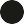 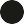 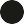 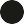 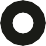 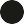 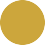 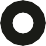 21
MANUAL DE ORGANIZACIÓN Y FUNCIONES DE  ENTIDADES PÚBLICAS
IX
La entidad debe presentar la propuesta del organigrama general y  analítico, desarrollado en el Manual de Organización y Funciones,  por nota vía máxima autoridad.
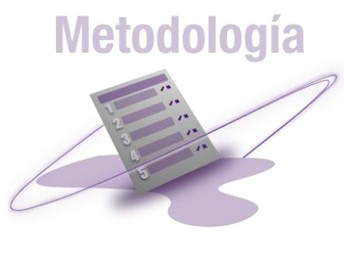 CONTENIDO
Portada  Indice  Introducción
Organigrama General y Analítico
Objetivo y funciones generales de la entidad  Misión y Visión Institucional
Base Legal
Objetivo y funciones de las unidades administrativas  Relación Intra e Intersectorial
MEF
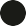 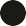 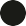 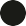 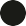 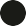 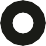 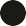 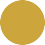 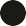 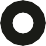 22
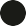 X
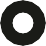 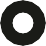 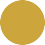 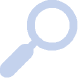 Las instituciones públicas en sus propuestas de modificación a la estructura y al manual de  organización y funciones, incluyen nomenclaturas que son creadas por una disposición legal  y no se consideran unidades administrativas.
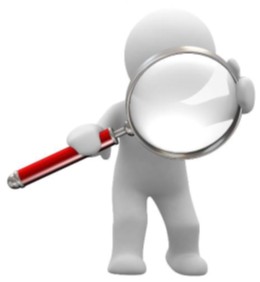 Al	respecto,	no	están	contemplados	en	la	metodología	para	establecer	las	unidades  administrativas que conforman el sector público.
Organismos Colegiados  Vicepresidencias  Dirección Técnica  Dirección Ejecutiva  Gestión
Coordinación  Programas  Proyectos  Sistemas
Secretarias Técnicas
EJEMPLOS:
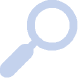 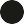 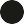 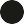 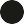 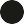 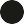 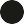 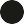 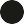 23
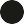 XI
ESTRUCTURA ORGÁNICA DE LA CSS
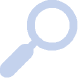 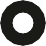 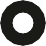 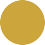 El Departamento de Organización del Estado de la Dirección de Presupuesto de la Nación, no  puede emitir opinión técnica, referente a la “Estructura Orgánica de la Caja de Seguro Social"  dado que la entidad presentó una propuesta de forma integral de su organización, con un  modelo particular que difiere de los niveles funcionales, por lo que la revisión no concluyó, al  aducir la entidad su autonomía establecida en la Ley 51 de 2005.
24
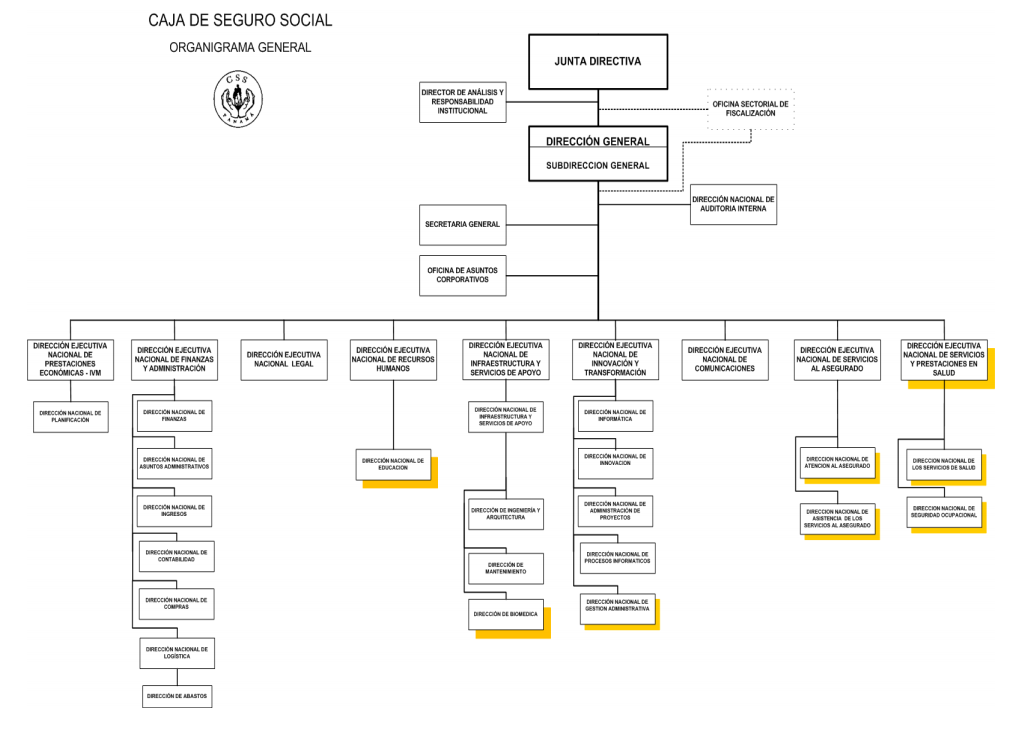 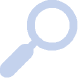 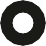 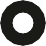 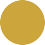 XII
Desafíos
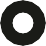 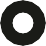 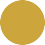 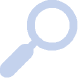 ESTABLECER UNA LÍNEA DE BASE CON RELACIÓN A:

Mantener actualizado el Manual de Organización y Funciones institucional.
Aplicar la Calidad en la gestión pública (Portafolio de Servicios, Carta de servicios,  Manual de procesos y de Procedimientos).
Metas derivadas de la mejora continua en	términos de reducción de costos.  Mejora de la satisfacción de los usuarios (Ciudadanos).
Mejorar la Calidad de los servicios públicos, aplicando las herramientas de Gestión  establecidas.
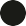 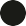 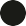 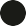 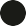 25